সবাইকে গোলাপ ফুলের শুভেচ্ছা।
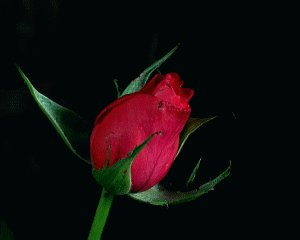 পরিচিতি
শিক্ষক
পাঠ
শাপলা রানী
পদবীঃ সহকারী শিক্ষক 
বিদ্যালয়ের নামঃবিশ্বা সরকারি প্রাথমিক বিদ্যালয়।
উপজেলাঃশেরপুর
জেলাঃবগুড়া
শ্রেণিঃ প্রথম
বিষয়ঃ গণিত
পাঠঃসংখ্যা
পাঠ্যাংশঃ ১-৫
সময়ঃ ৪০ মিনিট
তারিখঃ12-২-২০২০
শিখনফল
৪.১.১ - ১ থেকে ৫ পর্যন্ত সংখ্যাপ্রতিকগুলো নাম অনুযায়ী শনাক্ত করতে পারবে।
এসো একটি  ভিডিও দেখি ।
আজকে আমরা শিখবো
১ থেকে ৫ পর্যন্ত গণনা
বাস্তব পর্যায়
কাঠির মাধ্যমে ধারনা দেব।
পাঁচজন শিক্ষার্থী সামনে এনে গুনে ধারনা দেব।
অর্ধবাস্তব পর্যায়
১
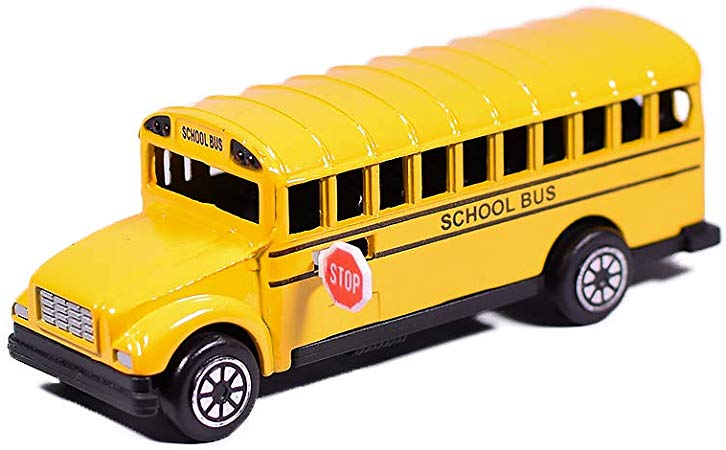 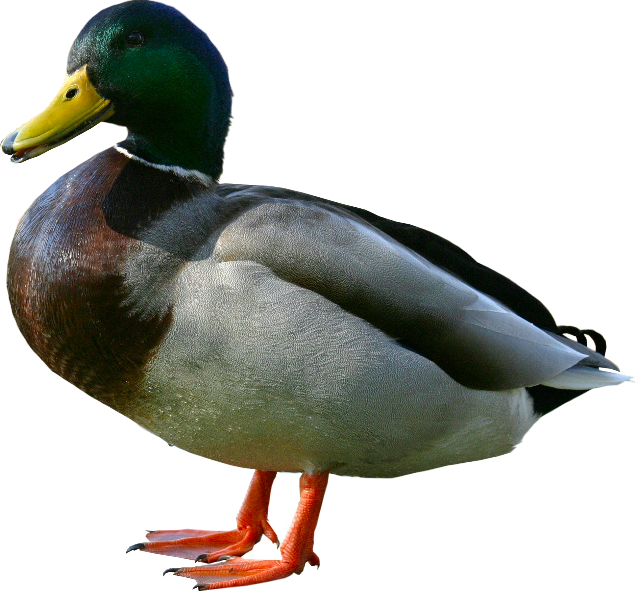 ২
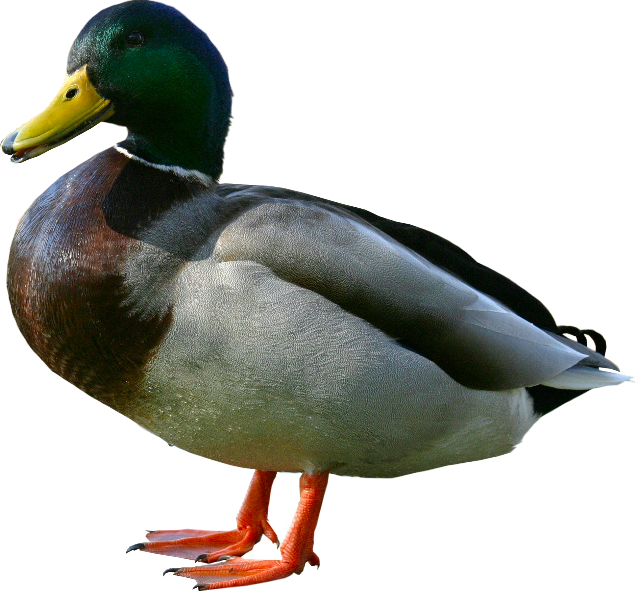 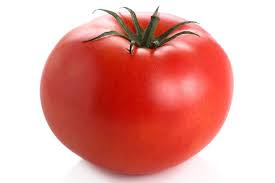 3
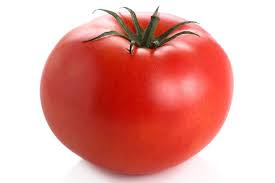 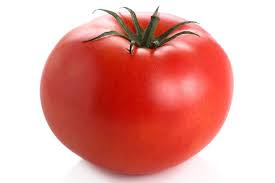 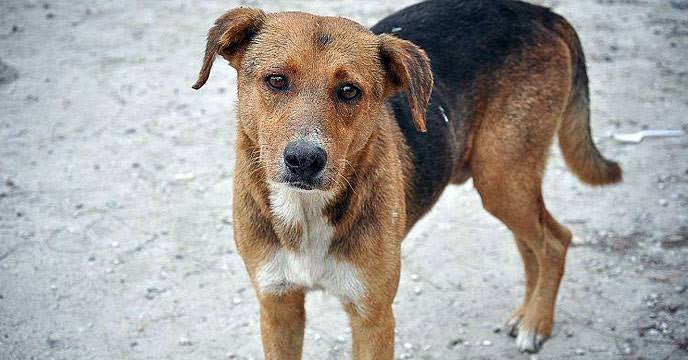 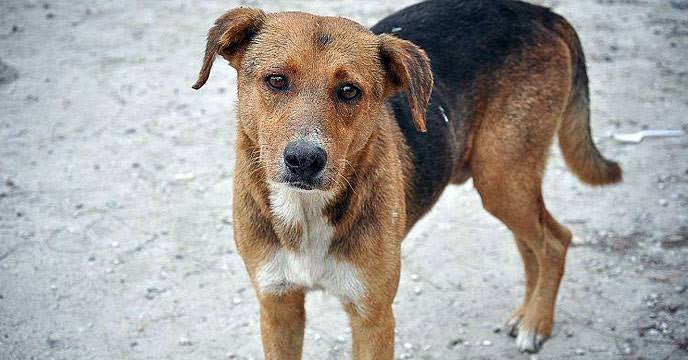 ৪
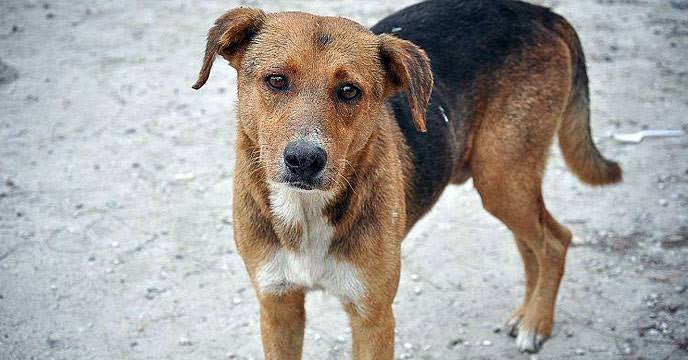 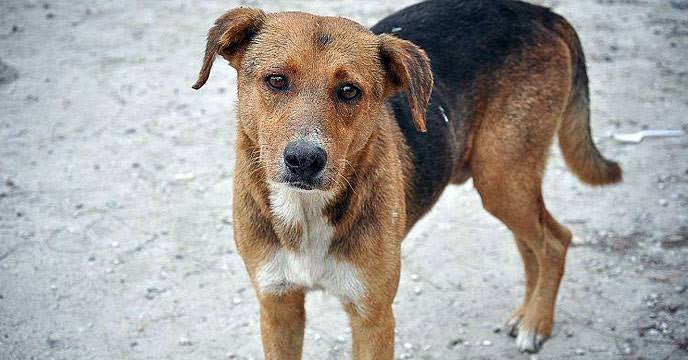 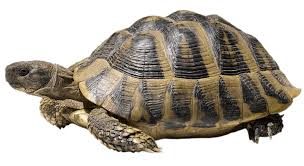 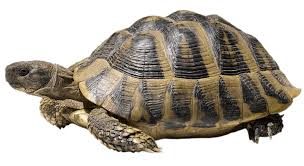 ৫
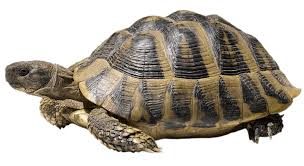 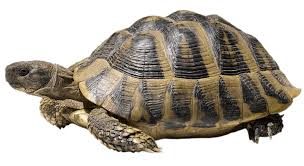 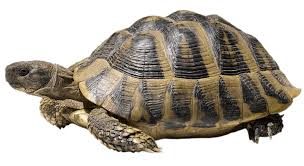 বস্তুনিরপেক্ষ পর্যায়
১
২
৩
৪
৫
চক বোর্ড ব্যবহার করে সংখ্যার ধারনা ।
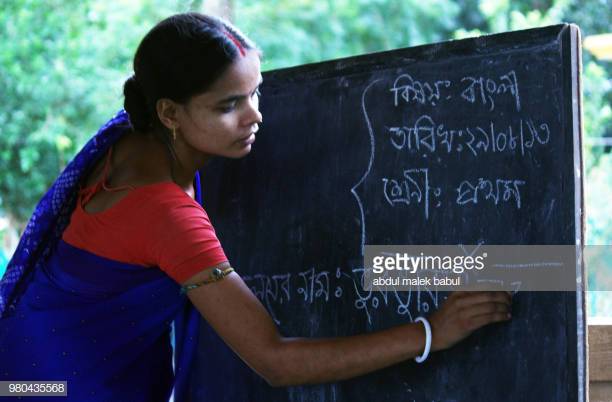 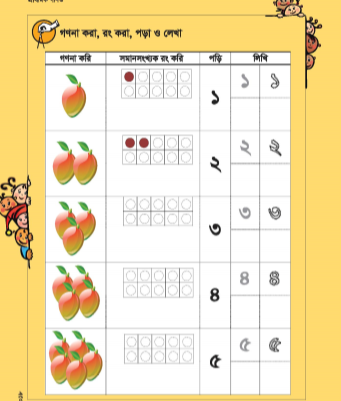 গনণা করি ও খালি ঘর পূরন করি।
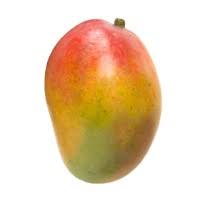 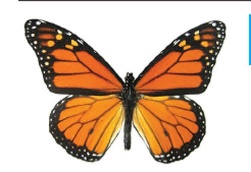 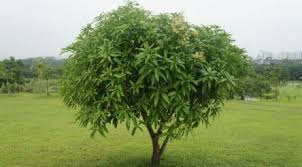 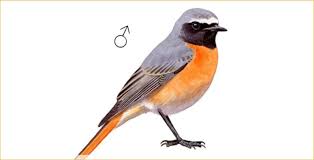 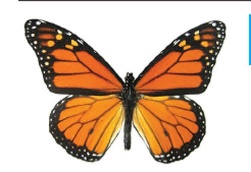 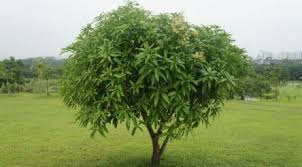 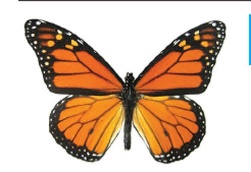 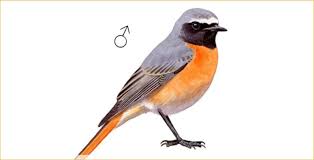 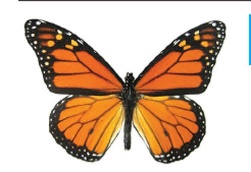 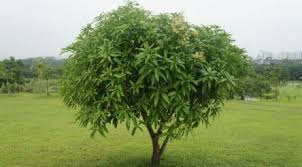 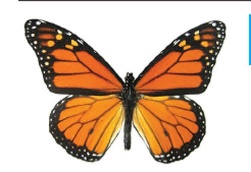 ২
১
৫
৩
৪
ছবির সাথে সংখ্যা মিল করি ।একটি করে দেখানো হলো।
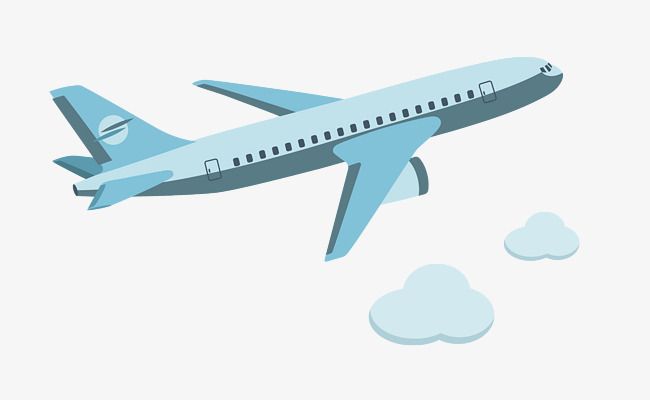 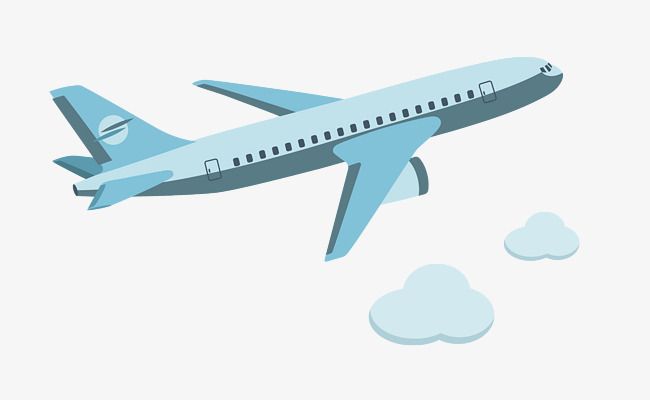 ৩
৪
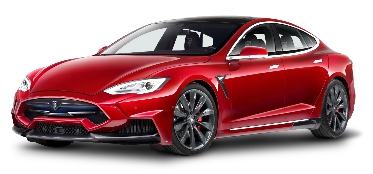 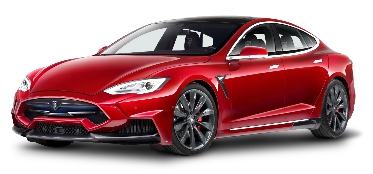 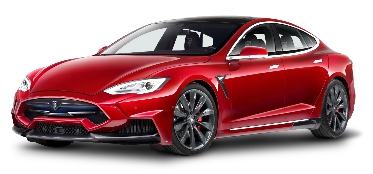 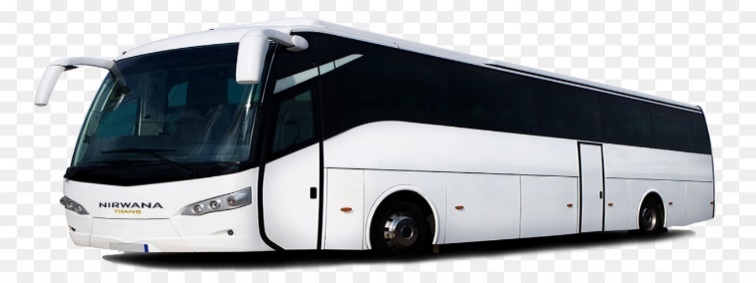 ২
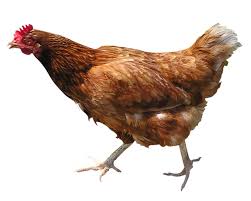 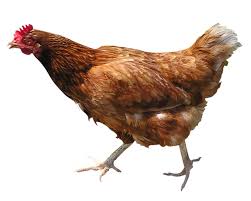 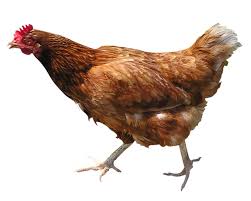 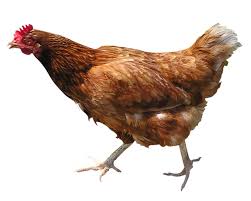 ১
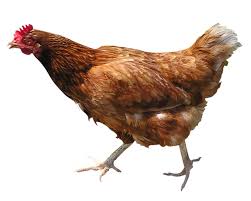 ৫
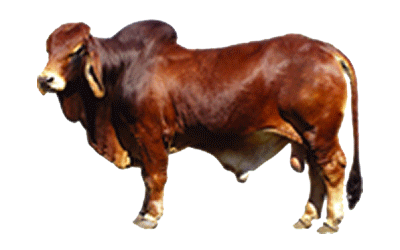 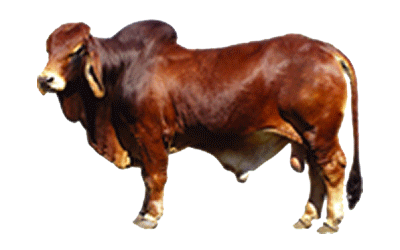 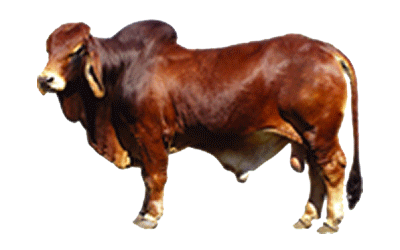 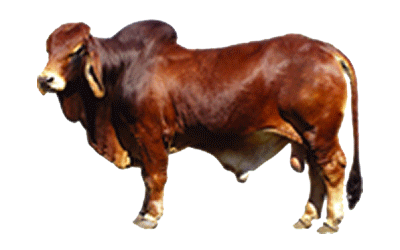 নিজ নিজ খাতায় সংখ্যাগুলো লিখ।
১,২,৩,৪,৫
ধন্যবাদ
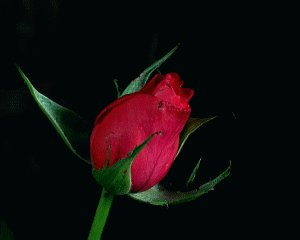